ОПТИМІЗАЦІЯ СИГНАЛУ ТА ЗАВАДИ ПРИ ЗАСТОСУВАННІ УЗГОДЖЕНОЇ ФІЛЬТРАЦІЇ
Реалізація узгодженої фільтрації. Реакція лінійного фільтра на дію сигналу та шуму.
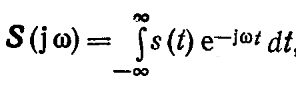 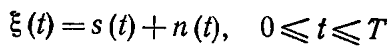 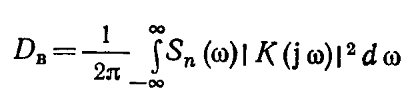 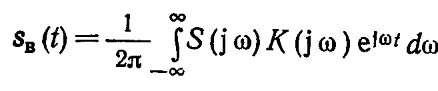 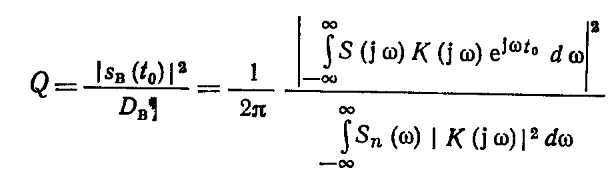 Допоміжні перетворення
Нерівність Шварца-Буняковського для довільних функцій f(t) і g(t).
Граничне значення нерівності  досягається за умови:    g(t) = cf(t) і рівності спряженої частотної характеристики фільтра і спектра очікуваного сигналу g(jw)= S(jw).
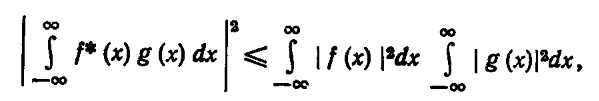 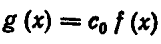 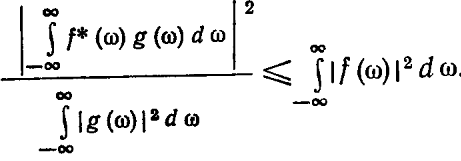 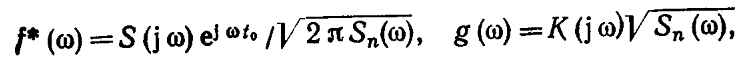 Допоміжні перетворення
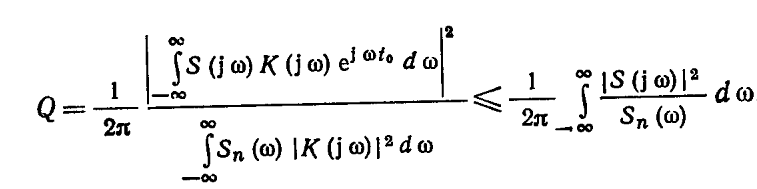 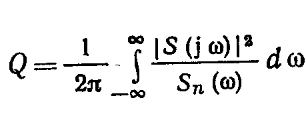 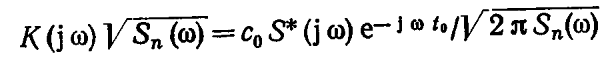 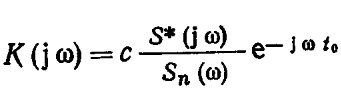 Характеристики узгодженого фільтра при дії білого шуму
Комплексна частотна характеристика узгодженого фільтра для сигналу S(t) має комплексний спектр Фур’є  S(jw).
Максимально можливе відношення сигнал/шум на виході узгодженого(оптимального) фільтра Q.
Критерій оптимальності – максимум відношення сигнал/шум.
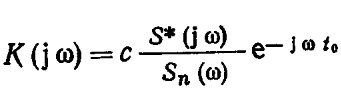 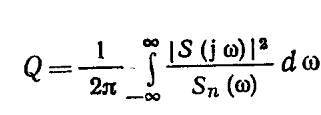 Узгоджений фільтр при дії не білого шуму(завади)
Постановка задачі
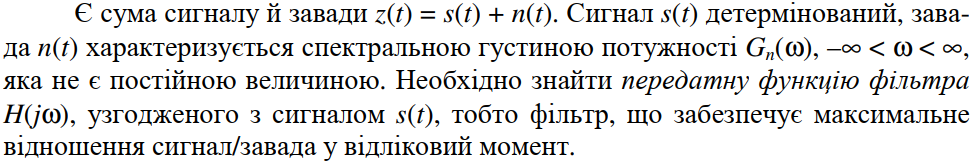 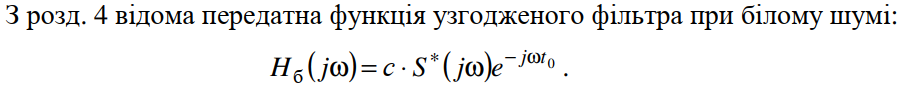 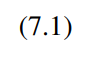 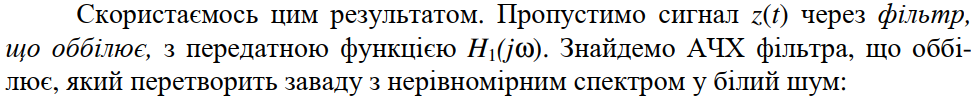 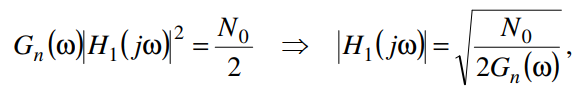 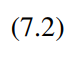 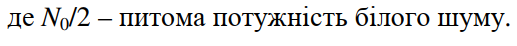 Проміжні перетворення
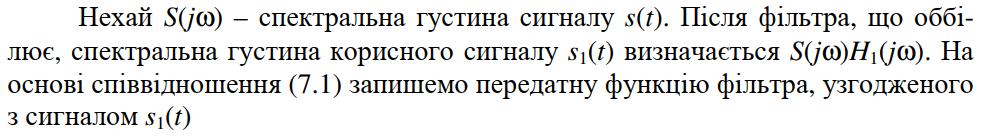 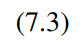 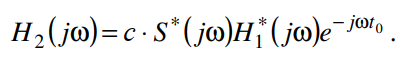 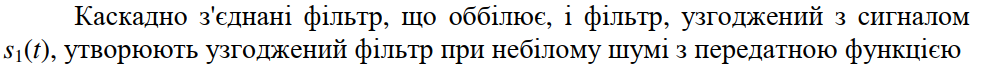 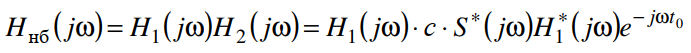 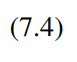 Кінцевий результат
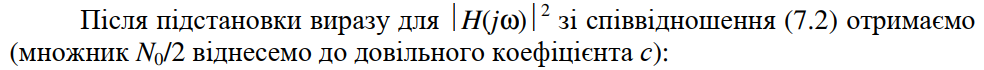 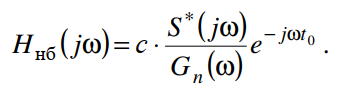 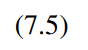 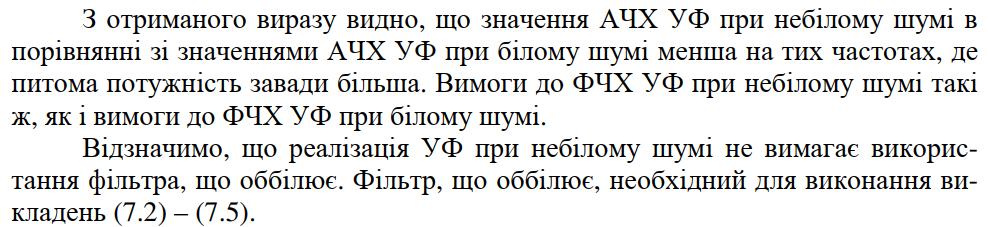 Оптимізація сигналу
Відношення сигнал/шум на виході узгодженого фільтра
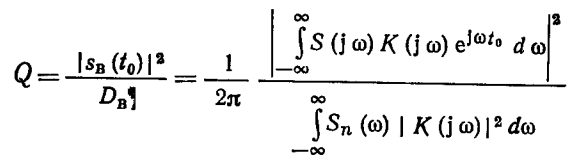 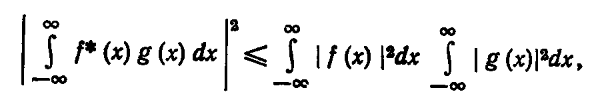 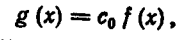 Попередні перетворення
Перетворивши попередній вираз, з урахуванням прийнятих позначень, маємо:
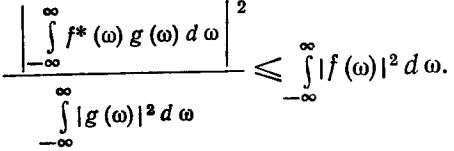 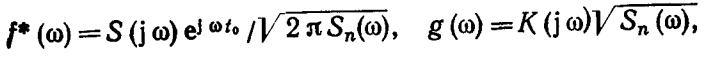 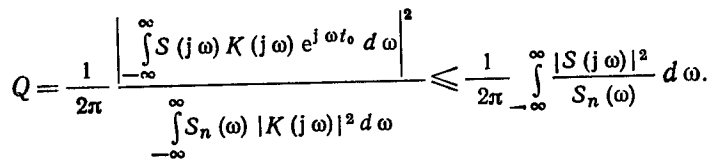 Початковий аналіз
Максимум ВСШ та КЧХ узгодженого фільтра
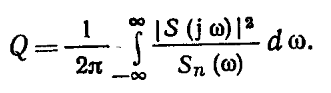 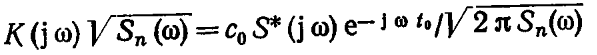 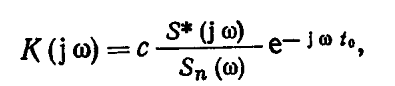 Оптимізація завади
Для оптимізації завади мінімізуємо ВСШ на виході узгодженого фільтра, використовуючи варіаційне обчислення.:
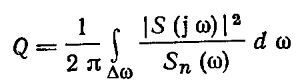 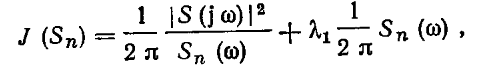 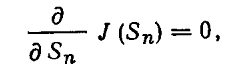 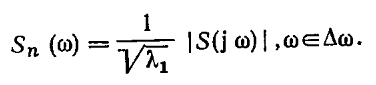 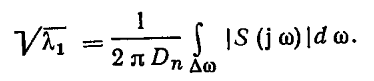 Мінімальне ВСШ на виході УФ
Результат дії оптимальної завади – мінімум ВСШ на виході узгодженого фільтра:
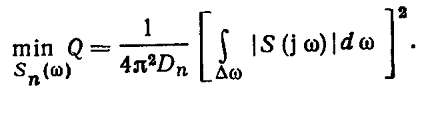 Умови мінімаксної оптимізації
Виконаємо оптимізацію структури сигналу при антагоністично регульованій заваді. Критерій оптимальності та обмеження наступні : енергія сигналу Е та потужність  завади Р фіксовані.
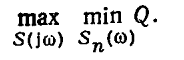 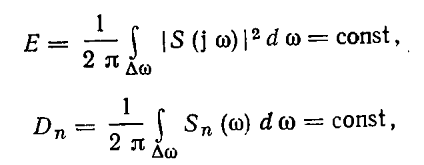 Оптимізація сигналу
Рівняння оптимізації та цільова функція:
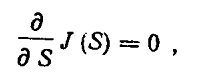 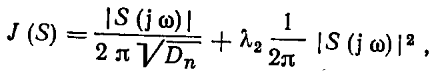 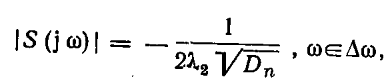 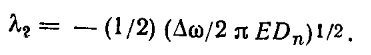 Результат мінімаксної оптимізації
За умови дії оптимальної завади, необхідно використовувати оптимальний сигнал з рівномірним спектром в заданій смузі частот. Спектральна густина оптимальної завади буде також  рівномірною. При цьому  ВСШ  на виході узгодженого фільтра буде дорівнювати(і пропорційне  базі сигналу):
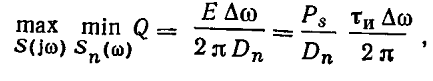 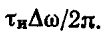 Висновки
Таку задачу ефективно вирішує застосування псевдошумових складних сигналів і сигналів з внутрішньоімпульсною частотною модуляцією та великою базою.